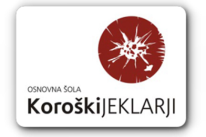 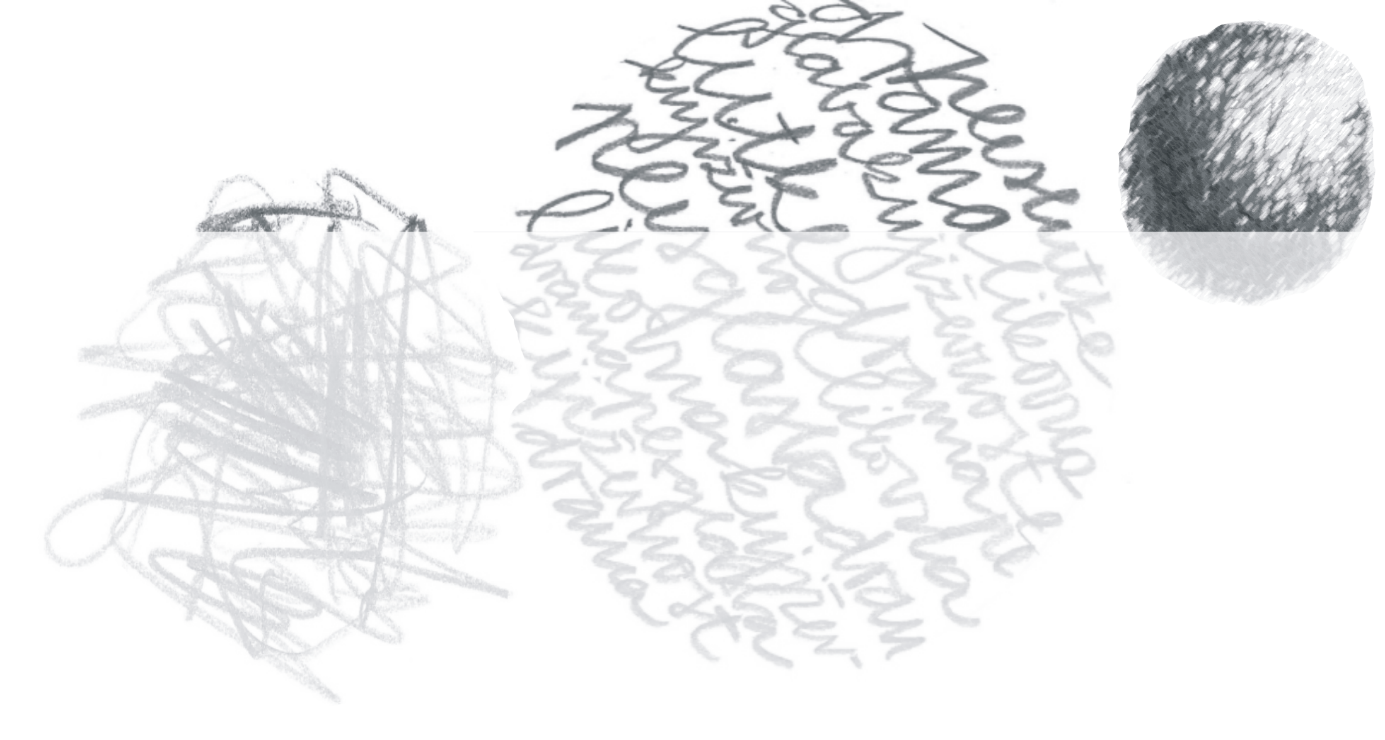 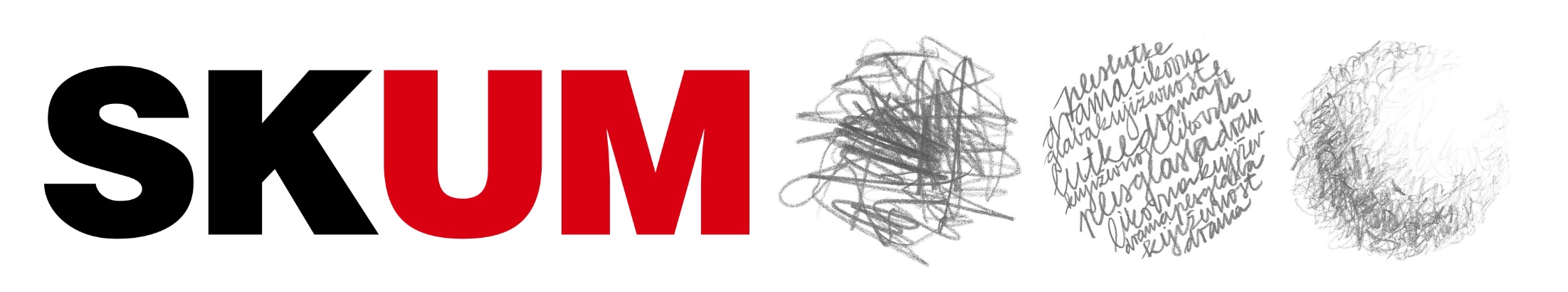 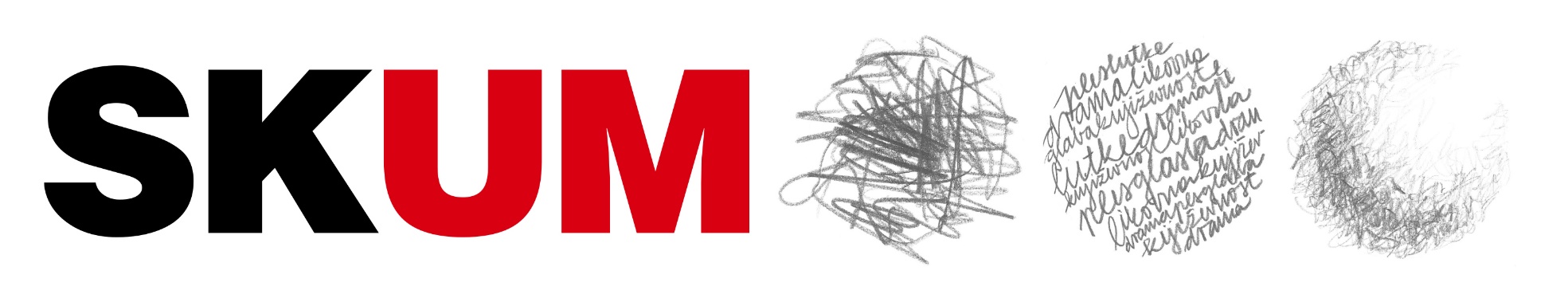 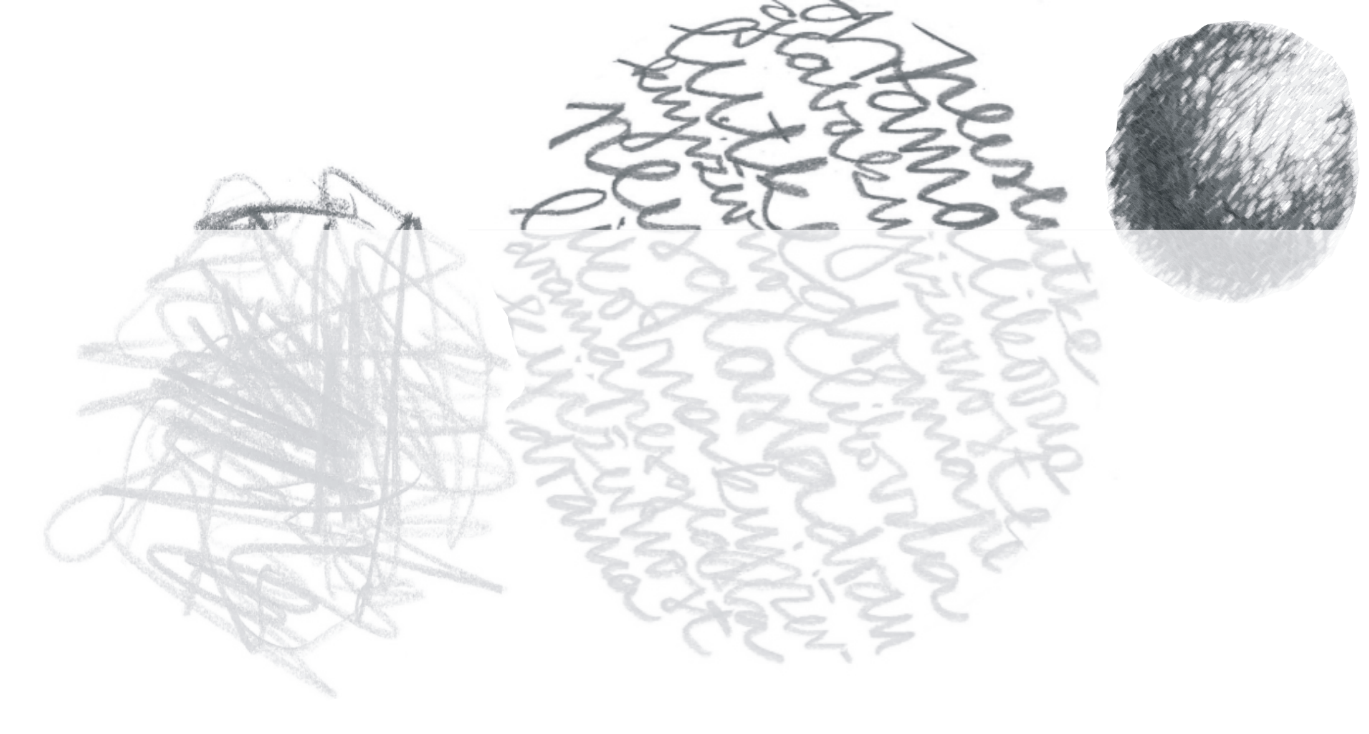 Osnovna šola Koroški jeklarji  Ravne na Koroškem
                                      Podružnica Kotlje

                  Predstavitev vseh projektov od 2017 – 2022
                             Zaključna konferenca SKUM, Koper
                                               maj, 2022
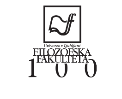 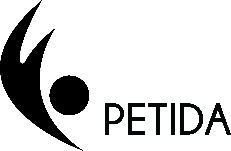 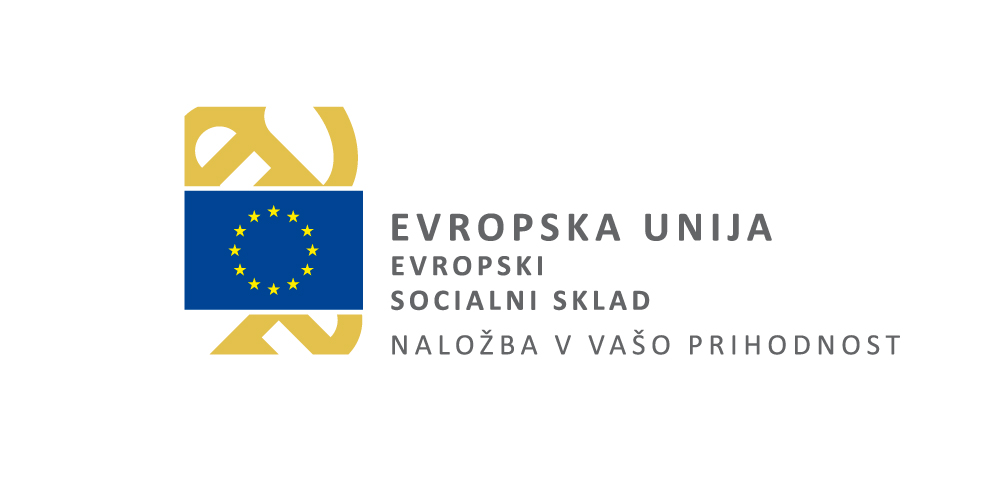 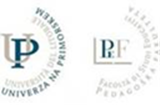 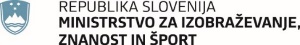 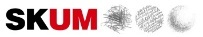 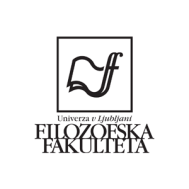 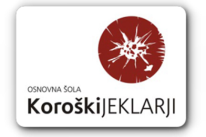 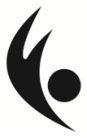 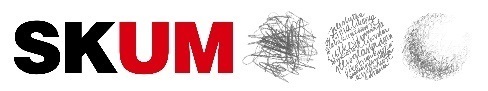 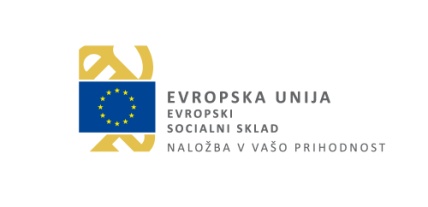 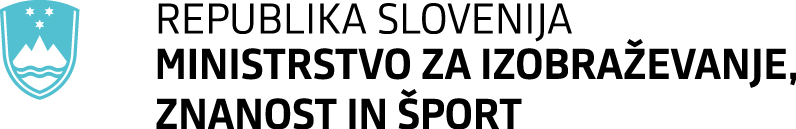 Kulturni tabor ZGODBE FORMA VIV, 
                                        OŠ Koroški jeklarji Ravne na Koroškem
                                                                           šolsko leto 2018/2019
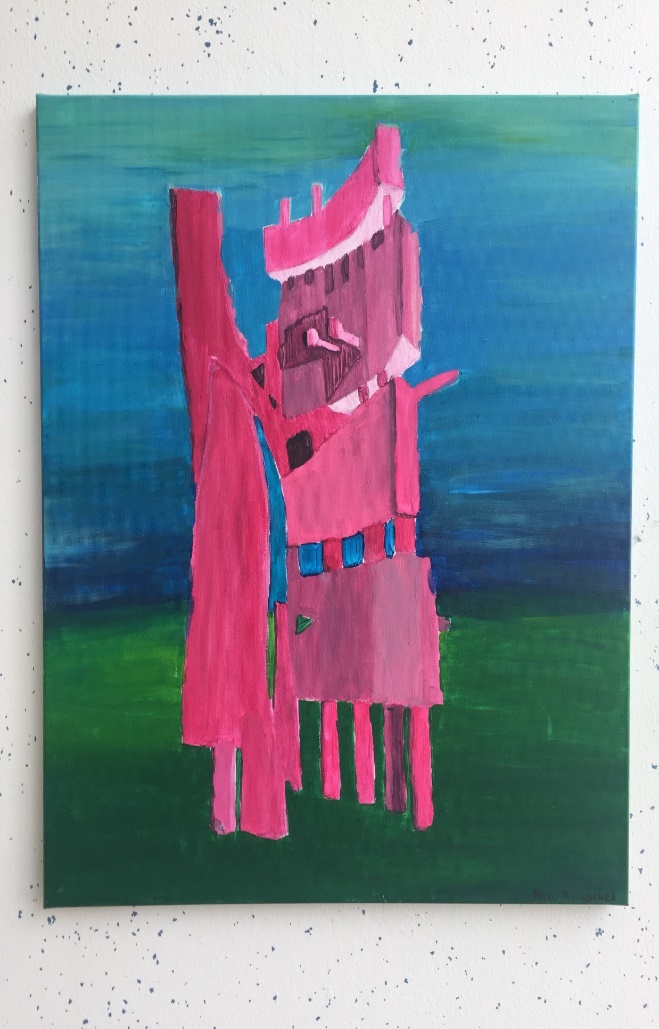 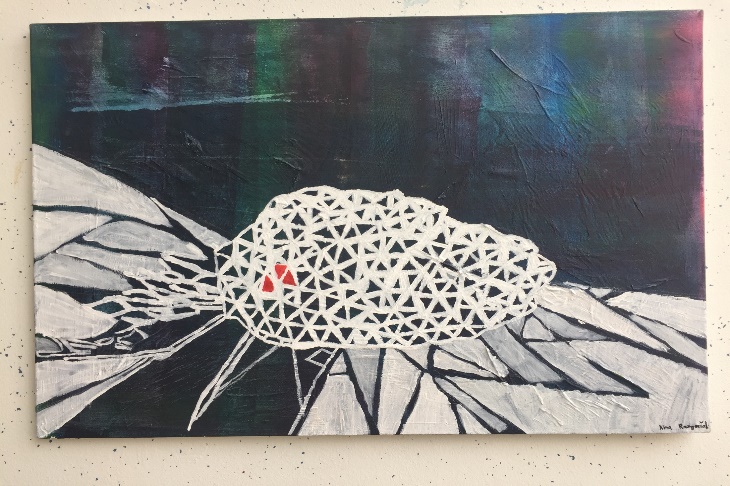 Forma VIV-a 1 in 2, Nina Razgoršek, učenka 8. b razreda OŠ Koroški jeklarji
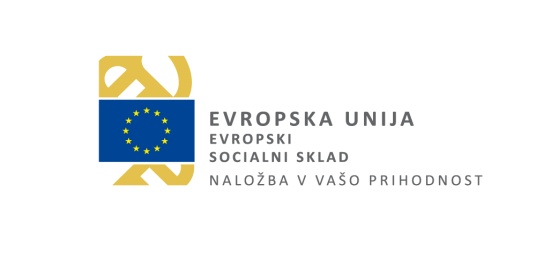 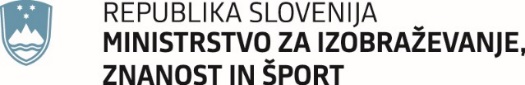 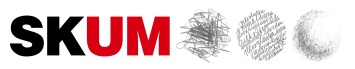 Ustvarjalci kulturnega tabora ZGODBE FORMA VIV 2018/2019
OŠ Koroški jeklarji, Ravne na Koroškem
29 učencev 4. in 5. razredov
Lotka Velički, prof., mentorica
Umetniki: 
Špela Frlic, pripovednica
Katja Vravnik, Tea Kovše, gledališče DELA
Jure Praper, Matic Črešnik, glasbenika JAZZ Ravne
Nika Hölzl  Praper, fotografinja
Kulturne institucije:
Koroški pokrajinski muzej
Koroška osrednja knjižnica dr. Franca Sušnika
Strokovna podpora:
dr. Petra Štirn Janota, Darja Štirn, dr. Robi Kroflič
       UL FF in Zavod PETIDA
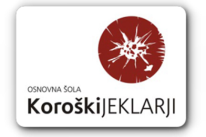 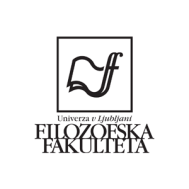 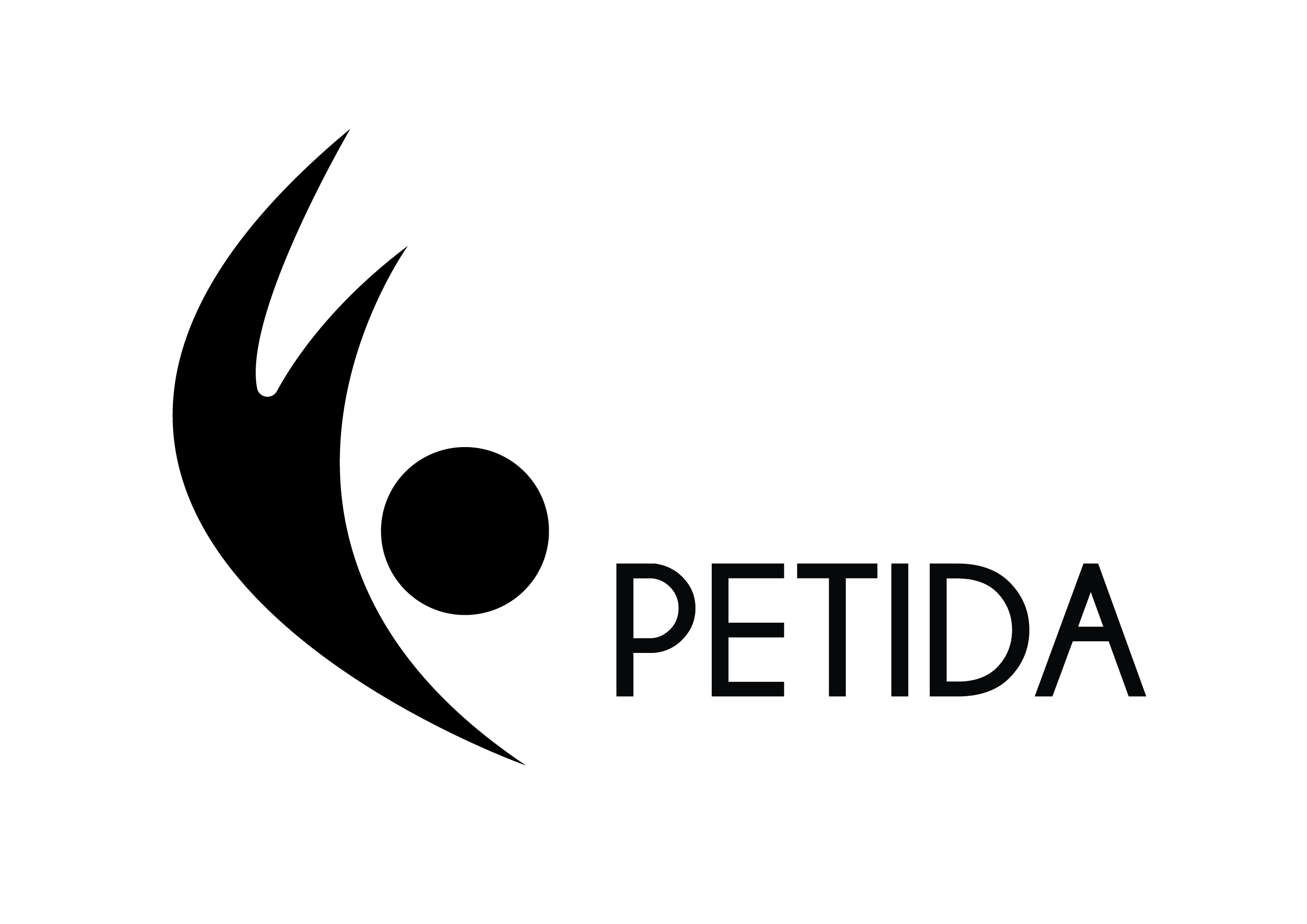 Operacijo sofinancirata Republika Slovenija in Evropska unija iz Evropskega socialnega sklada.
2018/2019
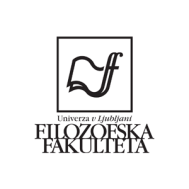 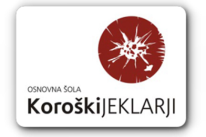 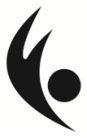 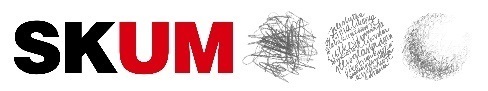 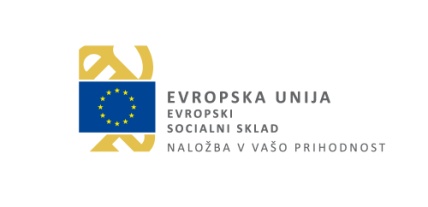 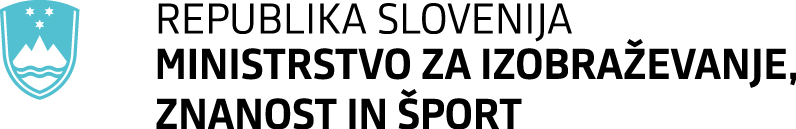 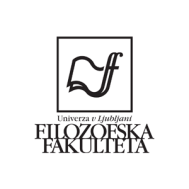 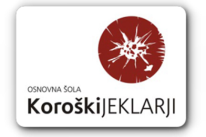 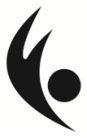 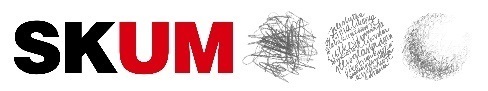 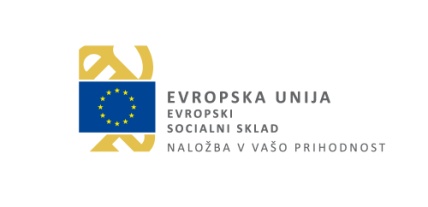 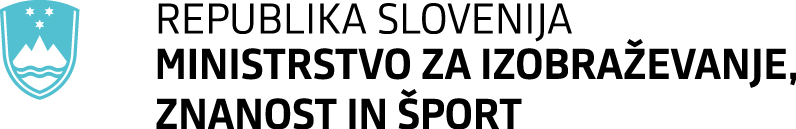 OŠ Koroški jeklarji
Ravne na Koroškem
  šolsko leto 2018/2019
GUŠTARIJA
Na Ravnah na Koroškem je železarska industrija zelo zaznamovala družbeni, gospodarski in kulturni razvoj kraja. V letu 2020 je praznovala 400 letnico delovanja, ki so jo skozi vzgojno-izobraževalni proces obeležili tudi tretješolci OŠ Koroški jeklarji Ravne na Koroškem.
Učenci so imeli neprecenljivo priložnost sodelovati v projektu, v katerem so skupaj z različnimi umetniki ustvarili animirani film, ki so ga poimenovali Guštarija in vsem predstavlja nepozabno umetniško izkušnjo. V samem procesu ustvarjanja  so sledili ciljem spoznavanja okolja oz.  prepoznavanju pomena dediščine, različnih materialnih, pisnih in ustnih virov informacij za pridobivanje in širjenje znanja o preteklosti.
OŠ Koroški jeklarji, Ravne na Koroškem
34 učencev 3. razredov
Mojca Berložnik prof. RP, Olga Natlačen prof. RP, mentorici
Umetniki: 
Tadej Bernik, fotograf
Jure Praper, Matic Črešnik, glasbenika JAZZ Ravne
Nika Hölzl  Praper, fotografinja
Kulturne institucije:
Koroški pokrajinski muzej
Koroška osrednja knjižnica dr. Franca Sušnika
Strokovna podpora:
dr. Petra Štirn Janota, Darja Štirn, Tadej Bernik, fotograf,  UL FF in Zavod PETIDA
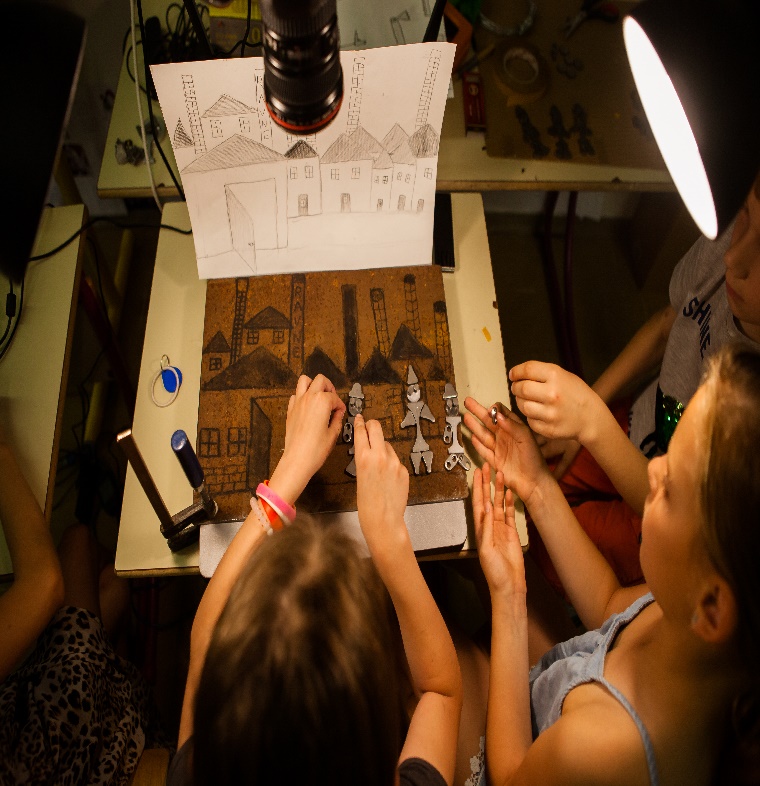 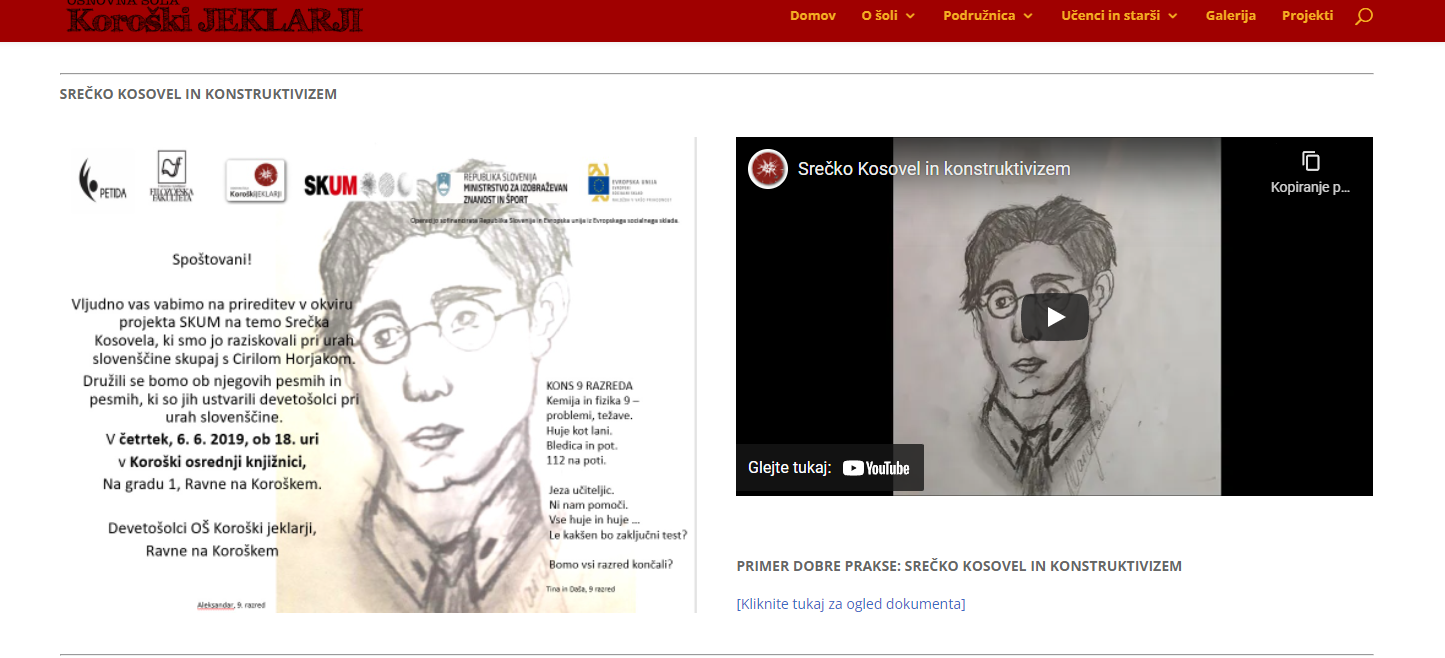 2018/2019
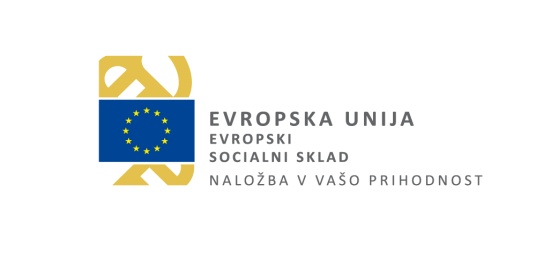 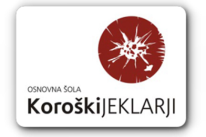 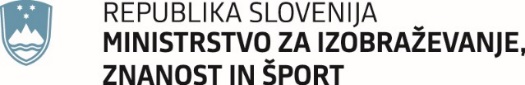 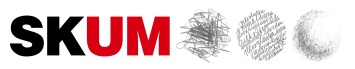 Ustvarjalci projekta KONSTRUKTIVIZEM 2018/2019
OŠ Koroški jeklarji, Ravne na Koroškem
29 učencev 9. razredov
Martina Čapelnik, prof. slovenščine, mentorica
Umetniki: 
Ciril Horjak, stripar 
Nika Hölzl  Praper, fotografinja
Kulturne institucije:
Koroški pokrajinski muzej
Koroška osrednja knjižnica dr. Franca Sušnika
Strokovna podpora:
dr. Petra Štirn Janota, Darja Štirn, dr. Robi Kroflič
       UL FF in Zavod PETIDA
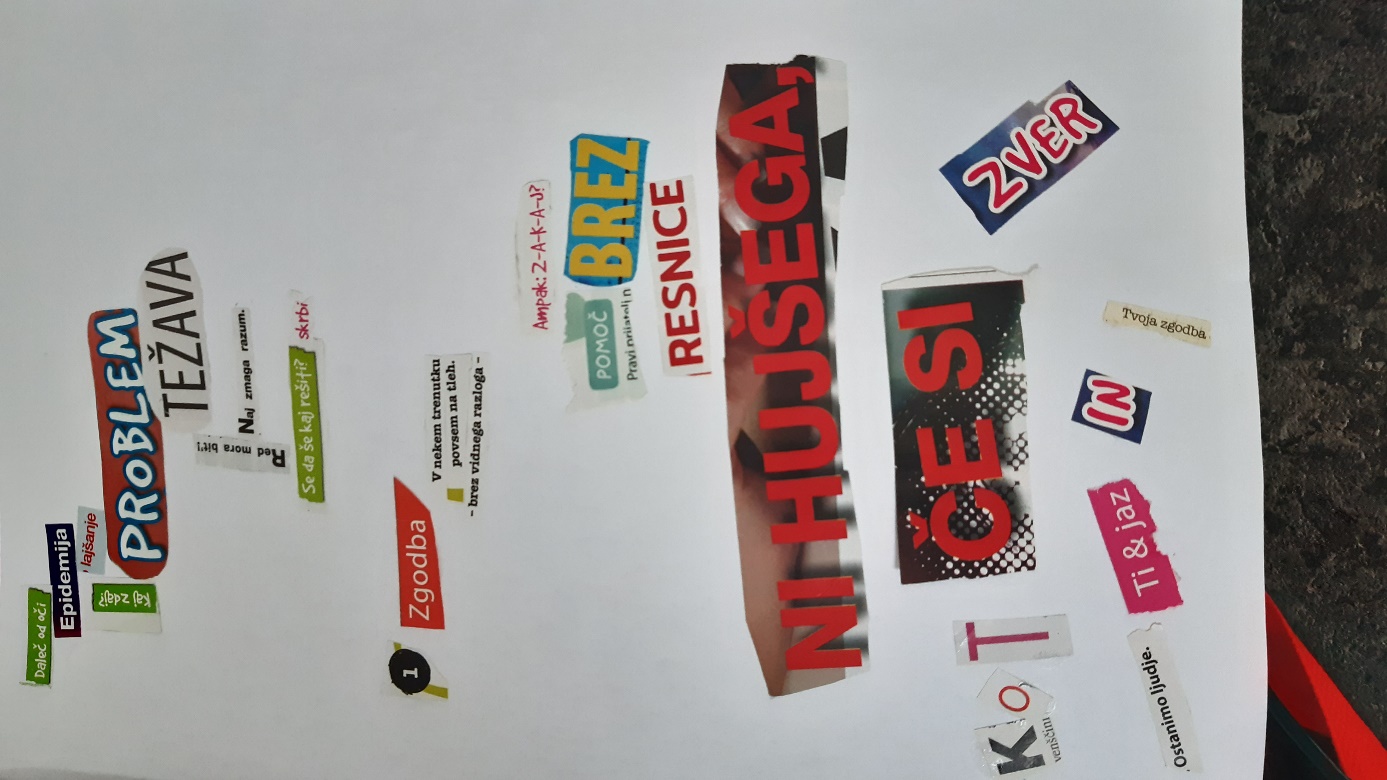 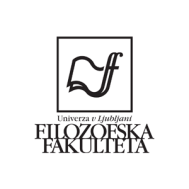 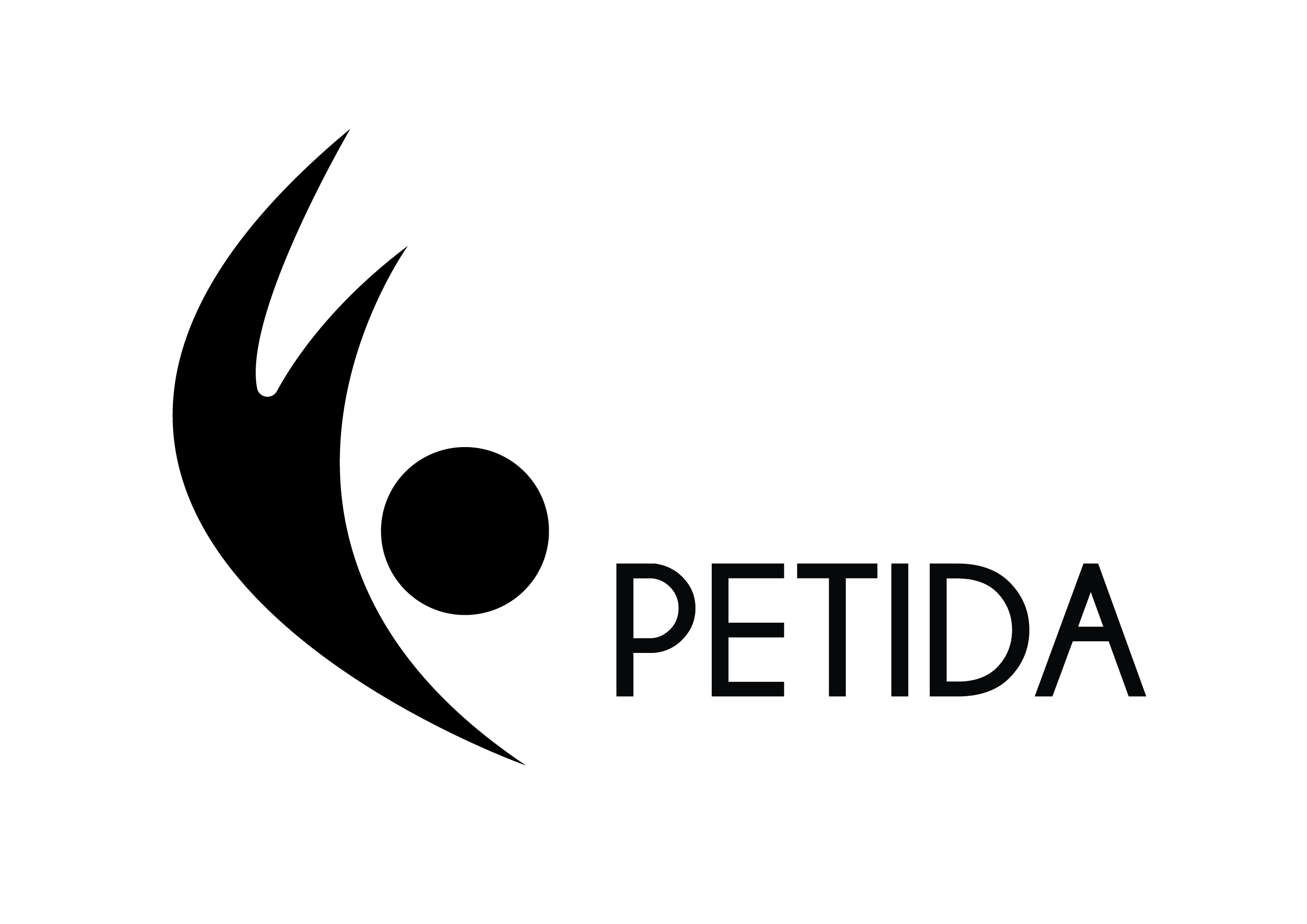 Operacijo sofinancirata Republika Slovenija in Evropska unija iz Evropskega socialnega sklada.
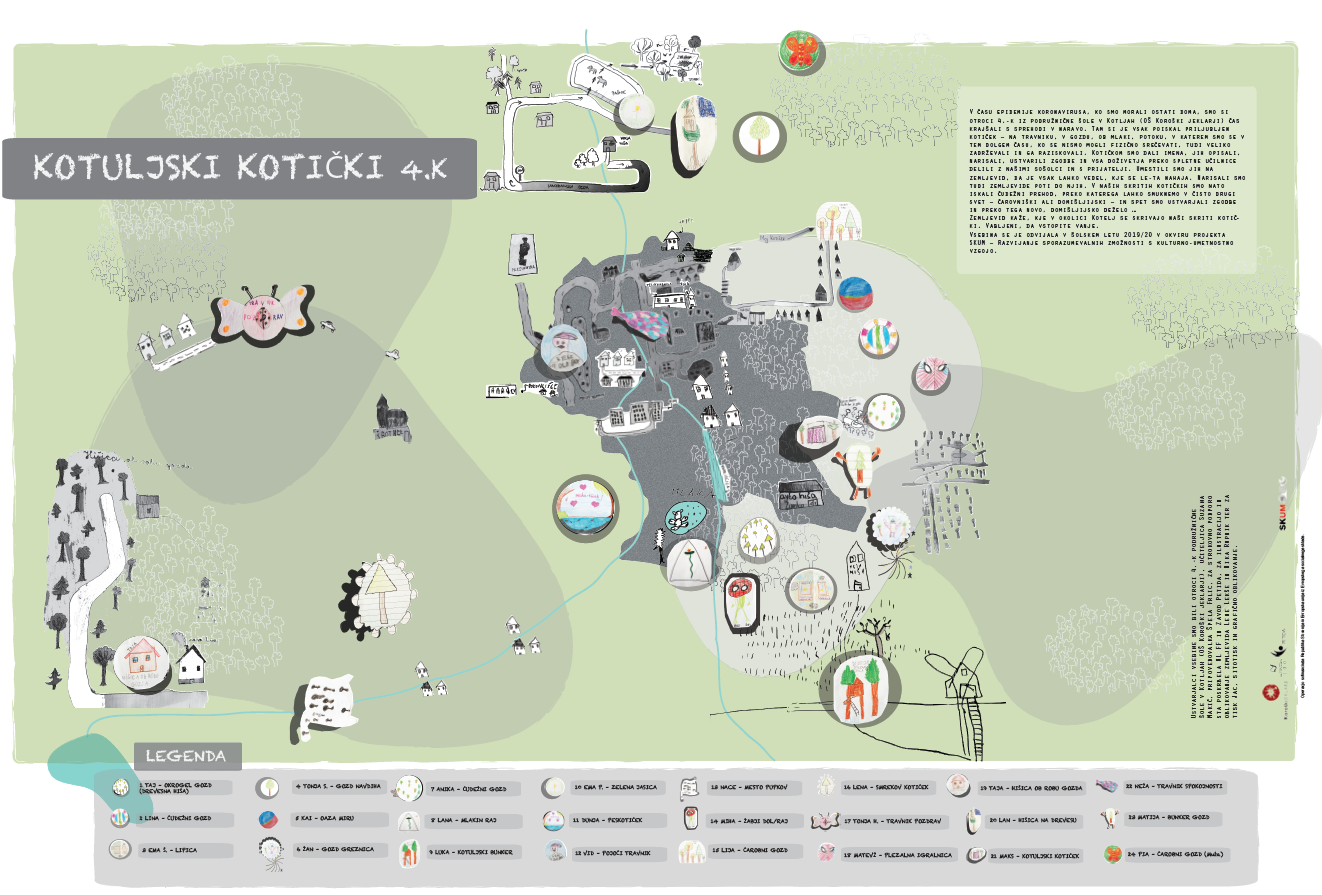 OŠ Koroški jeklarji Ravne na Koroškem
                           POŠ Kotlje
2019/2020
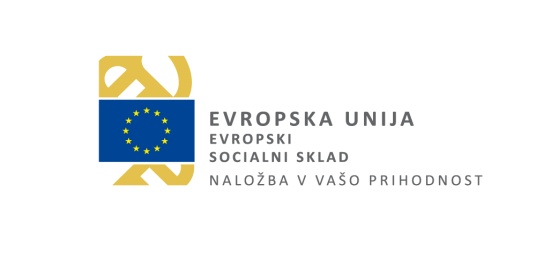 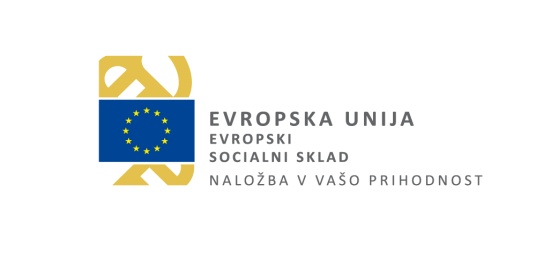 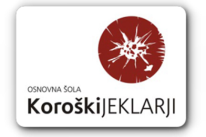 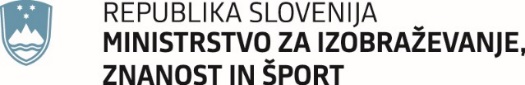 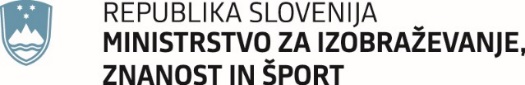 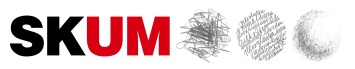 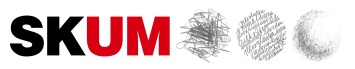 Ustvarjalci projekta (Koronski)Kotuljski kotički 2019/2020
OŠ Koroški jeklarji, Ravne na Koroškem, POŠ Kotlje
24 učencev 4. razreda POŠ Kotlje
Suzana Makič, prof. RP, mentorica
Umetniki: 
Špela Frlic, pripovedovalka
Lene Lekše, akademska kiparka 
Nika Rupnik, akademska slikarka
Kulturne institucije:
Koroški pokrajinski muzej
Koroška osrednja knjižnica dr. Franca Sušnika
Strokovna podpora:
dr. Petra Štirn Janota, Darja Štirn, dr. Robi Kroflič
       UL FF in Zavod PETIDA
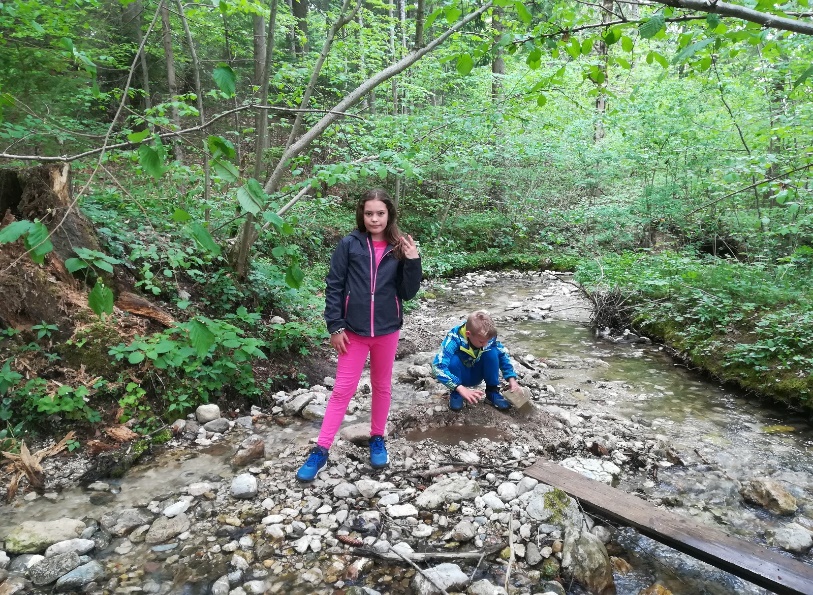 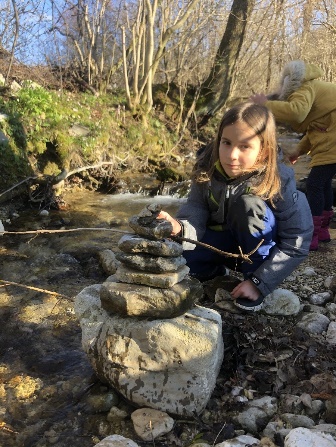 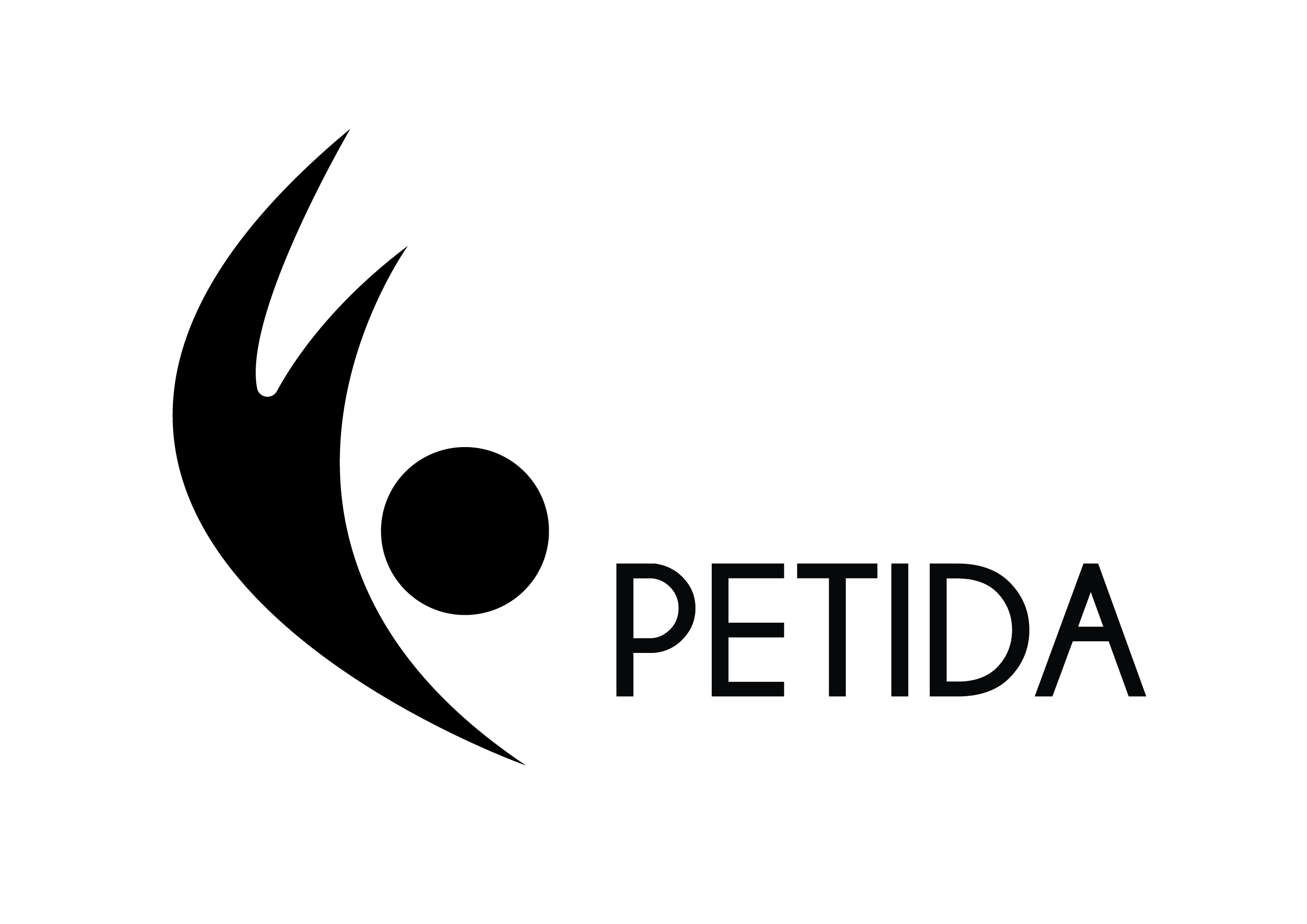 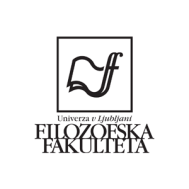 Operacijo sofinancirata Republika Slovenija in Evropska unija iz Evropskega socialnega sklada.
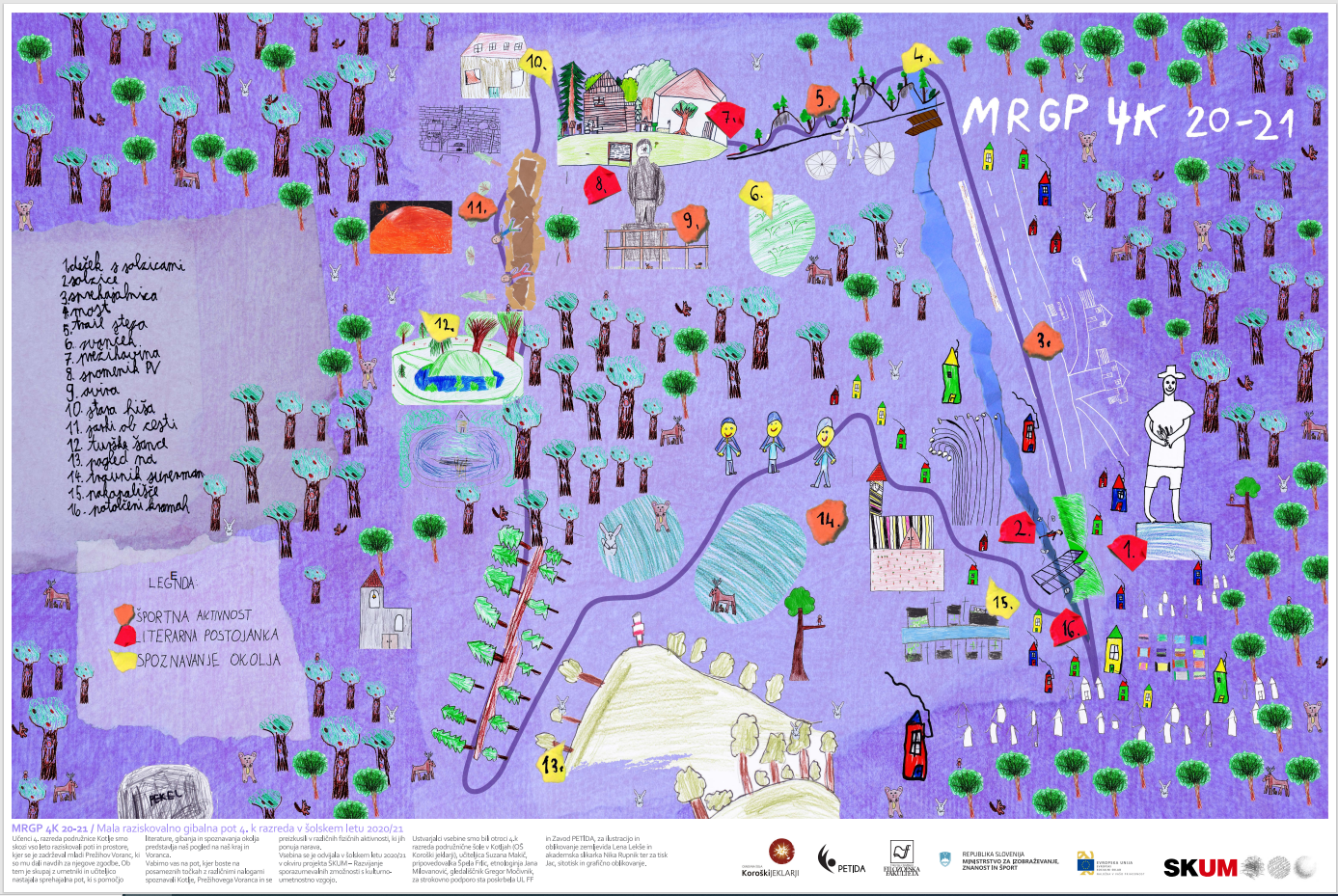 2020/2021
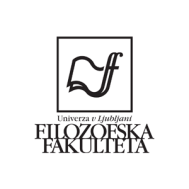 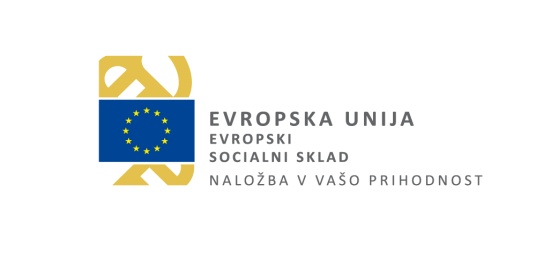 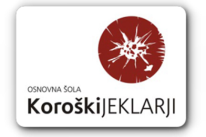 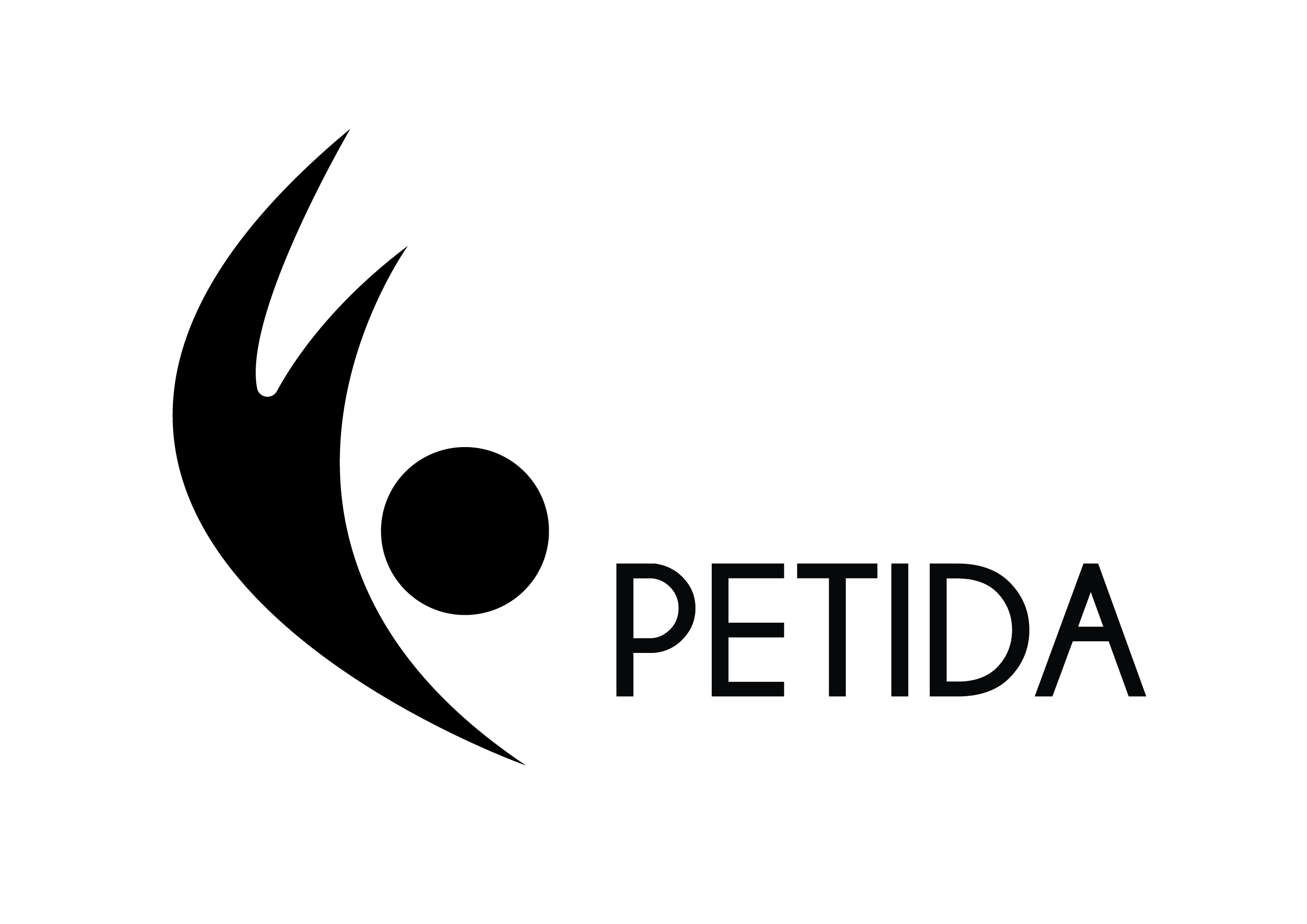 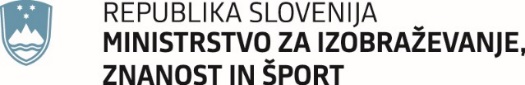 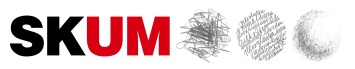 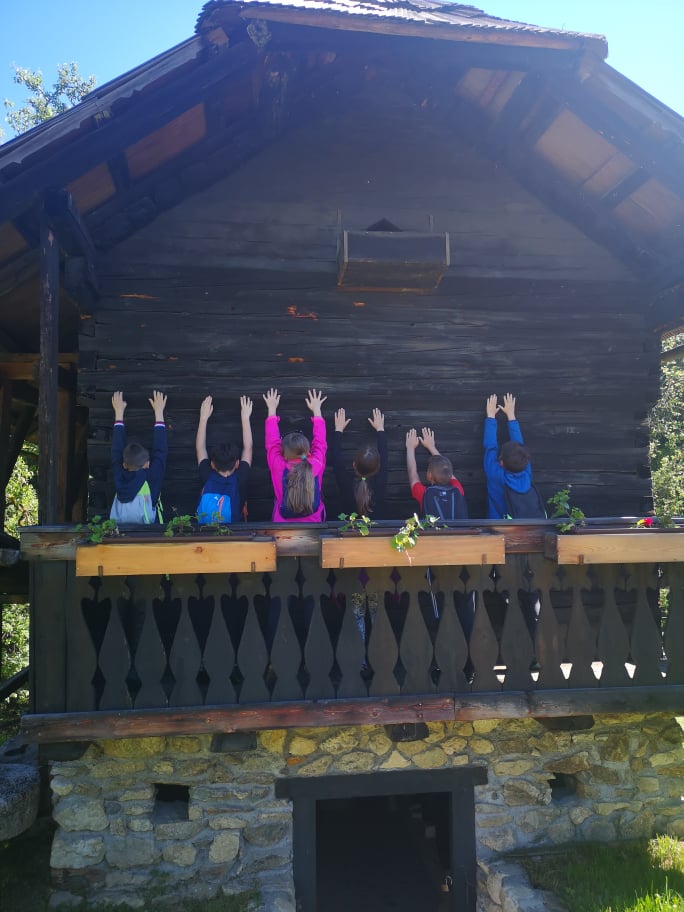 Ustvarjalci projekta MRGP 4K 20 - 21  2020/2021
OŠ Koroški jeklarji, Ravne na Koroškem, POŠ Kotlje
16 učencev 4. razreda POŠ Kotlje
Mentorici Suzana Makič, prof. RP, Aleksandra Kričej, prof.RP
Umetniki: 
Špela Frlic, pripovedovalka
Jana Milovanović, etnologinja, antropologinja
Grega Močivnik, gledališčnik
Lene Lekše, akademska kiparka 
Nika Rupnik, akademska slikarka
Kulturne institucije:
Koroški pokrajinski muzej
Koroška osrednja knjižnica dr. Franca Sušnika
Strokovna podpora:
dr. Petra Štirn Janota, Darja Štirn, dr. Robi Kroflič,  UL FF in Zavod PETIDA
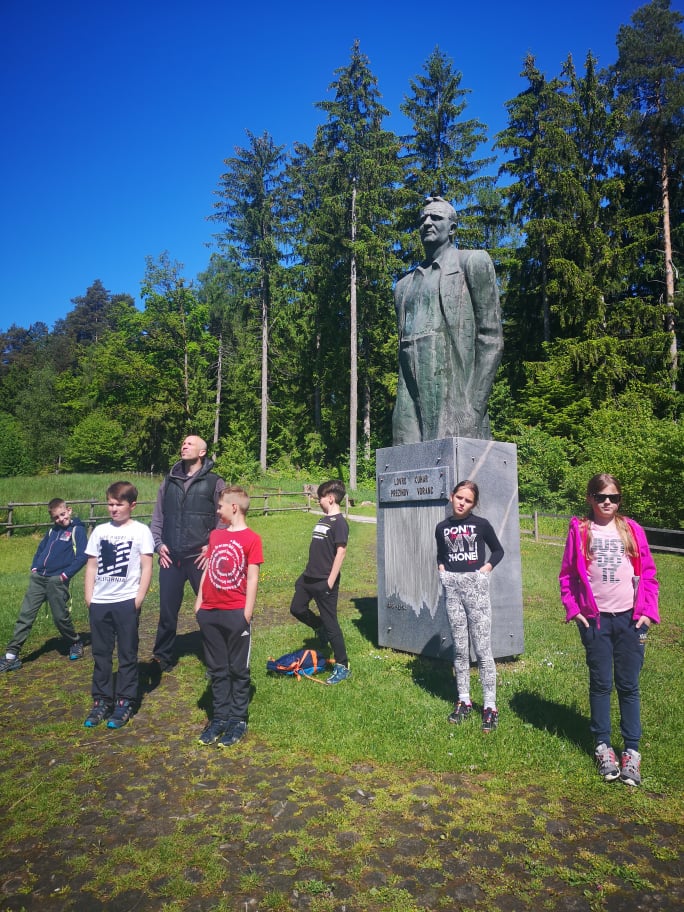 Operacijo sofinancirata Republika Slovenija in Evropska unija iz Evropskega socialnega sklada.
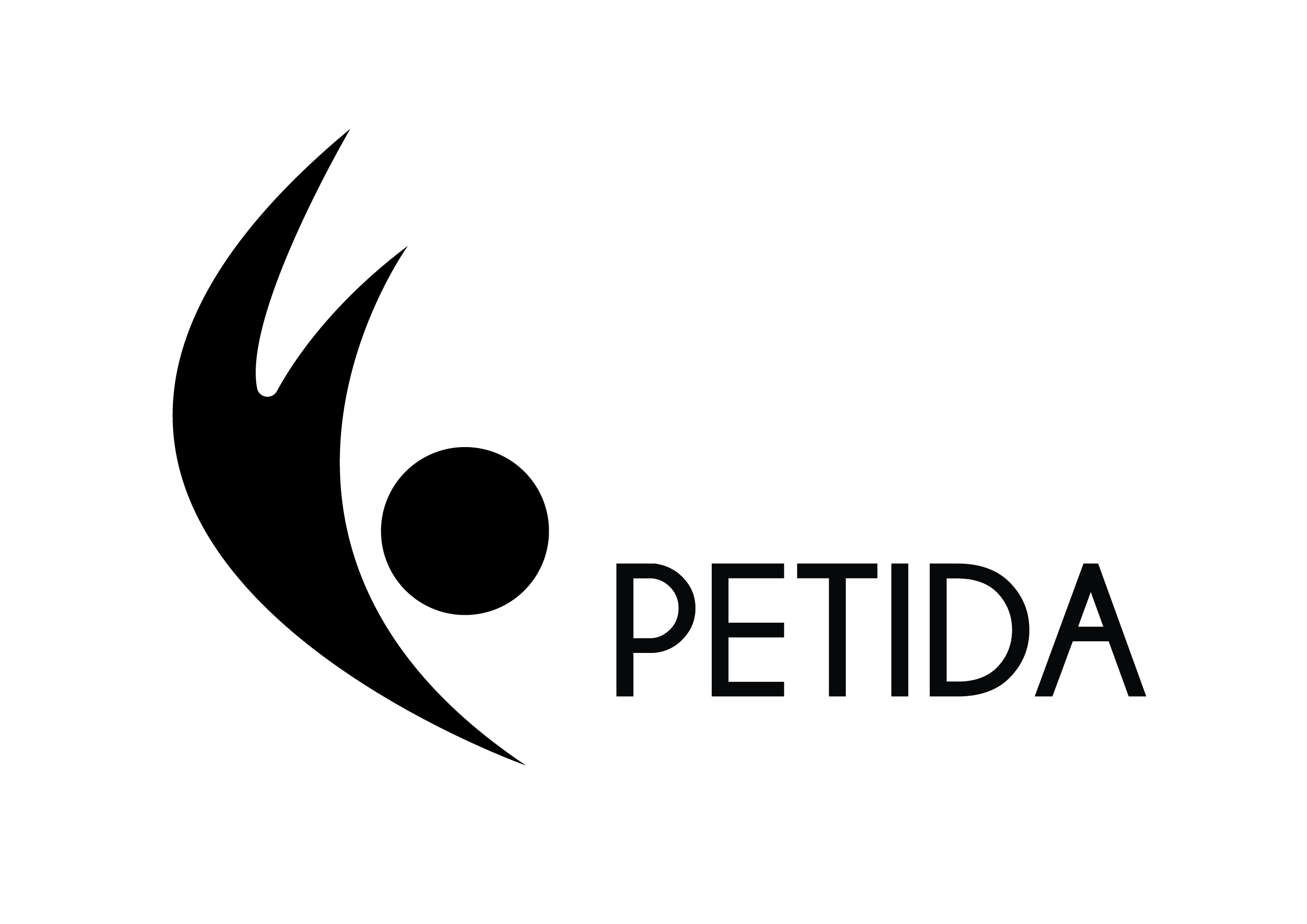 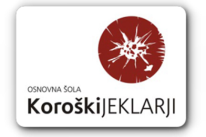 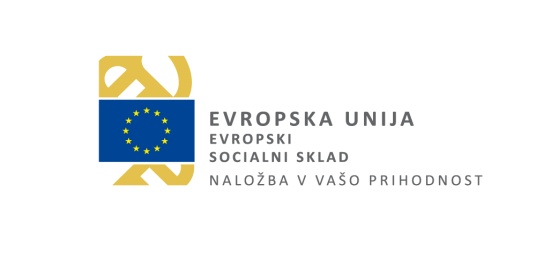 Naše SOLZICE
(dramatizacije po Prežihu)  
OŠ Koroški jeklarji, POŠ Kotlje
2021 / 2022
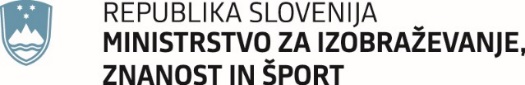 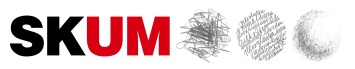 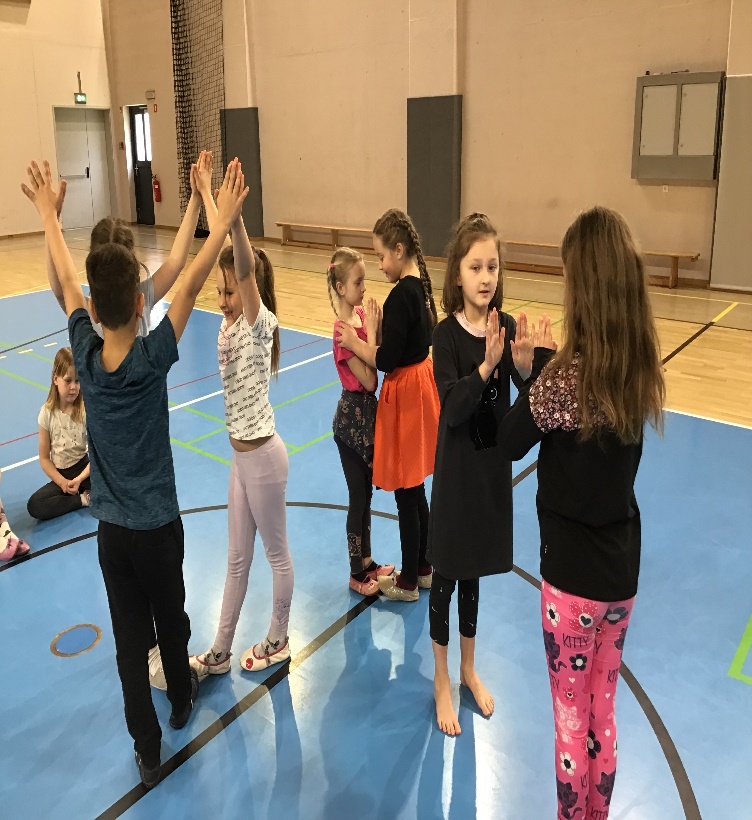 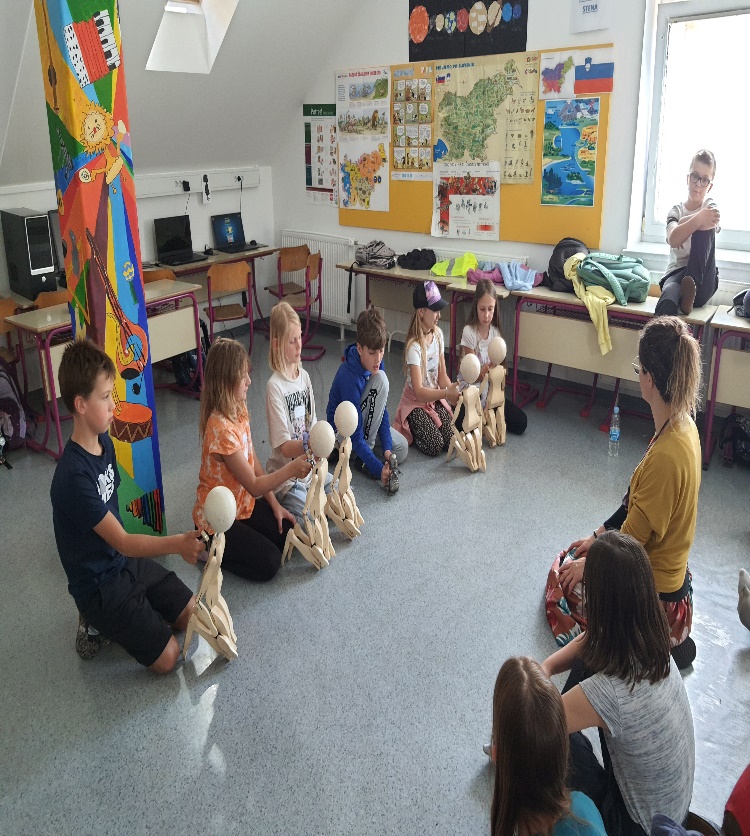 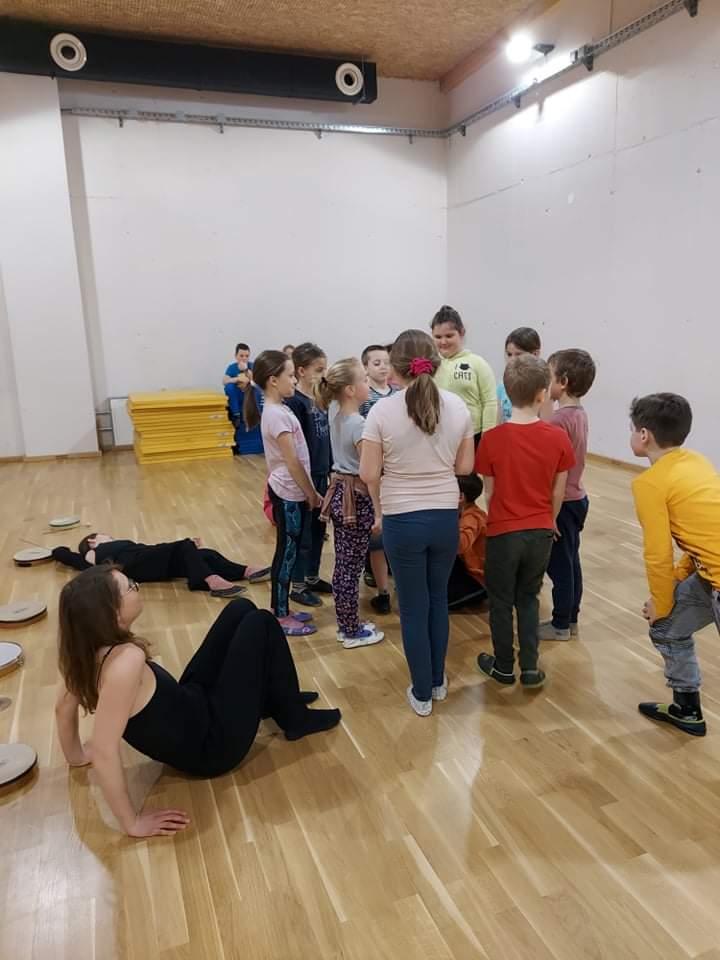 Levi devžej – po naše.
Potolčeni kramoh je bil „drugačen“.
Kaj je v peklu? - Solzice
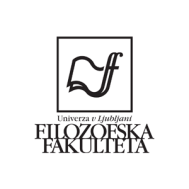 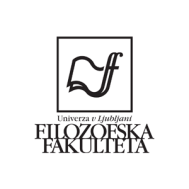 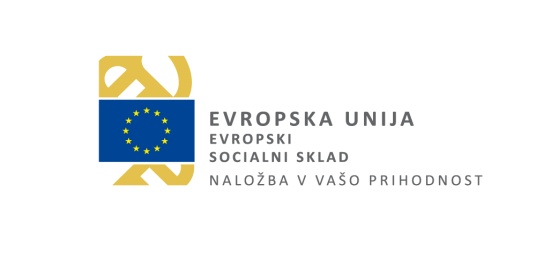 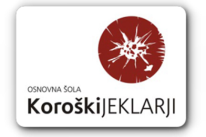 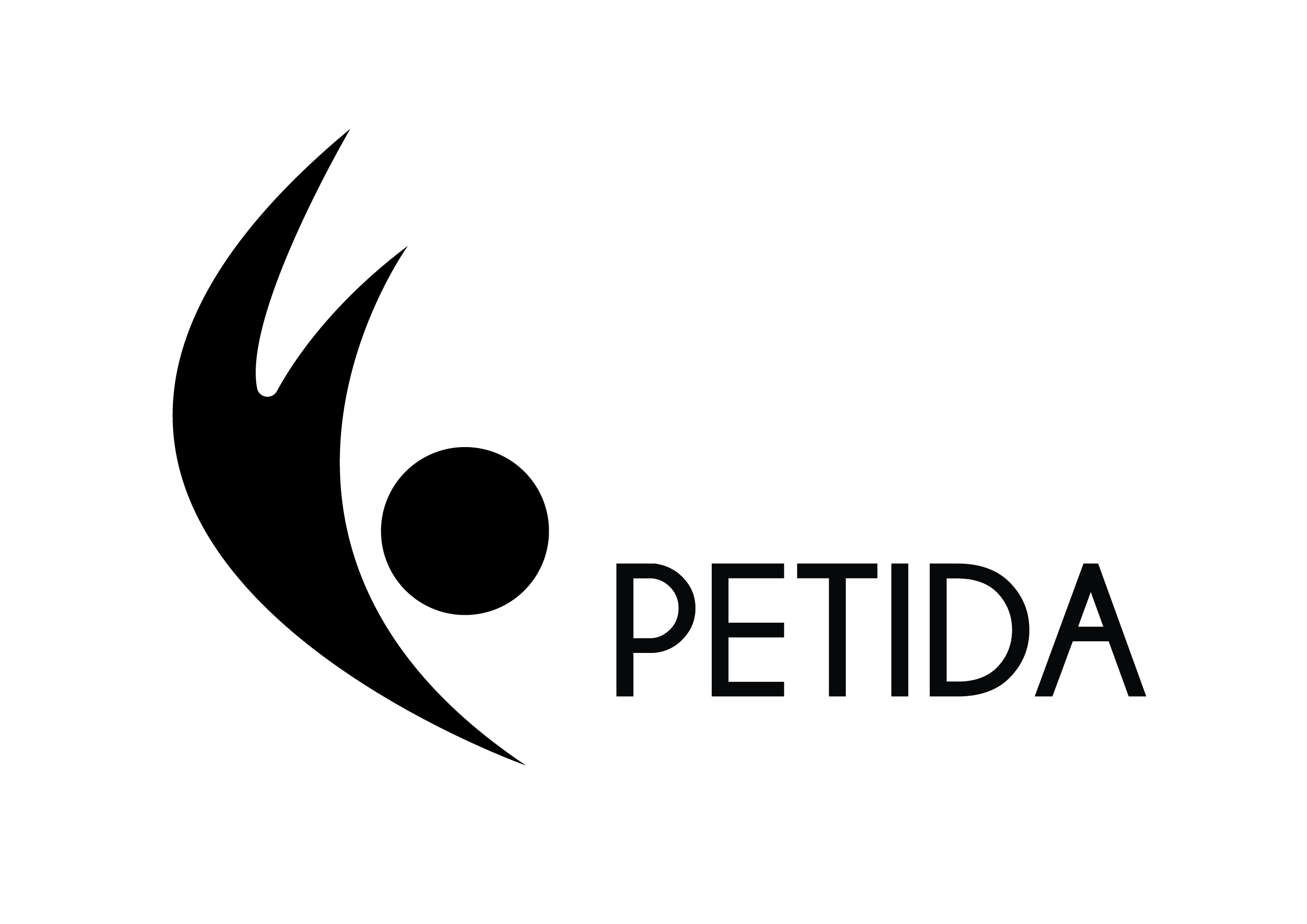 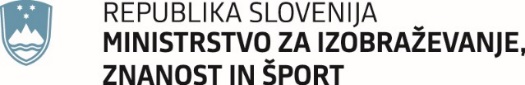 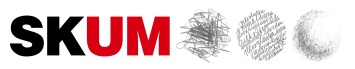 Naše SOLZICE
                                                             (dramatizacije po Prežihu)
OŠ Koroški jeklarji, Ravne na Koroškem, POŠ Kotlje
22 učencev 2. r, 18 učencev 3.r ter 20 učencev 4.r POŠ Kotlje
Mentorice Aleksandra Kričej prof. RP, Vanja Kačič prof. RP, Suzana Makič prof. RP
Umetniki: 
Grega Močivnik, gledališčnik
Ana Lorger, dramaturginja
Katja Vravnik, Tea Kovše, gledališče DELA, lutkarici
Kulturne institucije:
Koroški pokrajinski muzej
Koroška osrednja knjižnica dr. Franca Sušnika
Strokovna podpora:
dr. Petra Štirn Janota, Darja Štirn, dr. Robi Kroflič,  UL FF in Zavod PETIDA
Operacijo sofinancirata Republika Slovenija in Evropska unija iz Evropskega socialnega sklada.